Veilig drinkwater voor evenementen
mei 2019
Volvo Ocean Race 2018
MTD
Opgericht in 1987
Hoofdkantoor in Tilburg, op een terrein van 17.000m2
MTD kantoren en magazijnen in Nederland, Belgie, UK, Duitsland, Frankrijk, Rusland, Canada, Brazilie, USA, Zuid Korea, Singapore en Japan
Drie business units, events, expo and industrie
Meer 120+ medewerkers en 100+ freelancers
Meer dan 1,500 projecten worden jaarlijks uitgevoerd
24/7 service gedreven organisatie
AGES initiatiefnemer
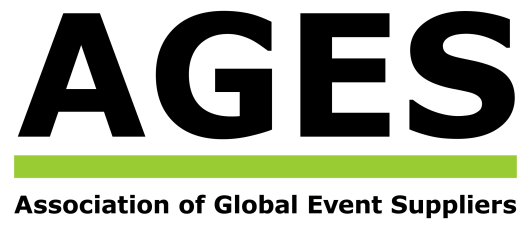 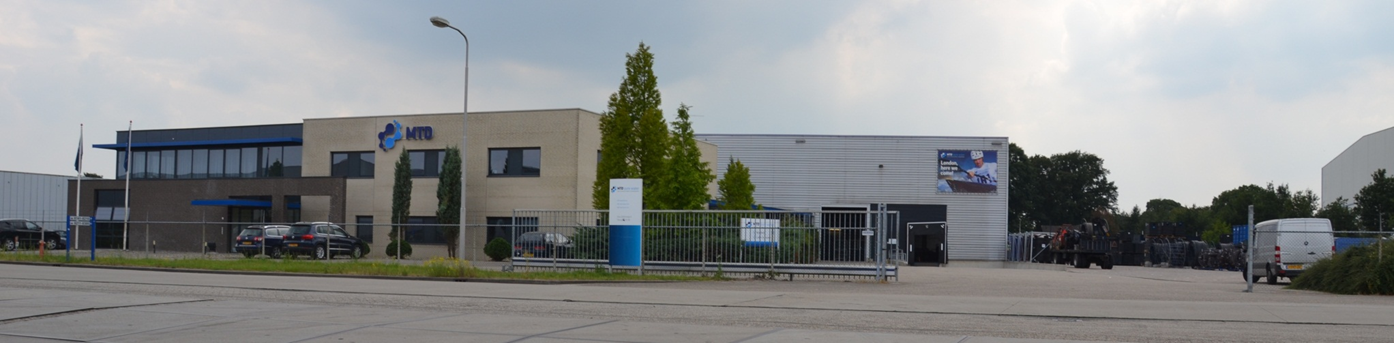 Waterkwaliteit
Desinfectie van het systeem
Watermonsters nemen en analyseren door een lokaal waterlaboratorium op:    E-coli, coliformen, legionella en kiemgetal
Bewijs van laboratorium voor veilig water
Elke dag waterkwaliteit monitoren
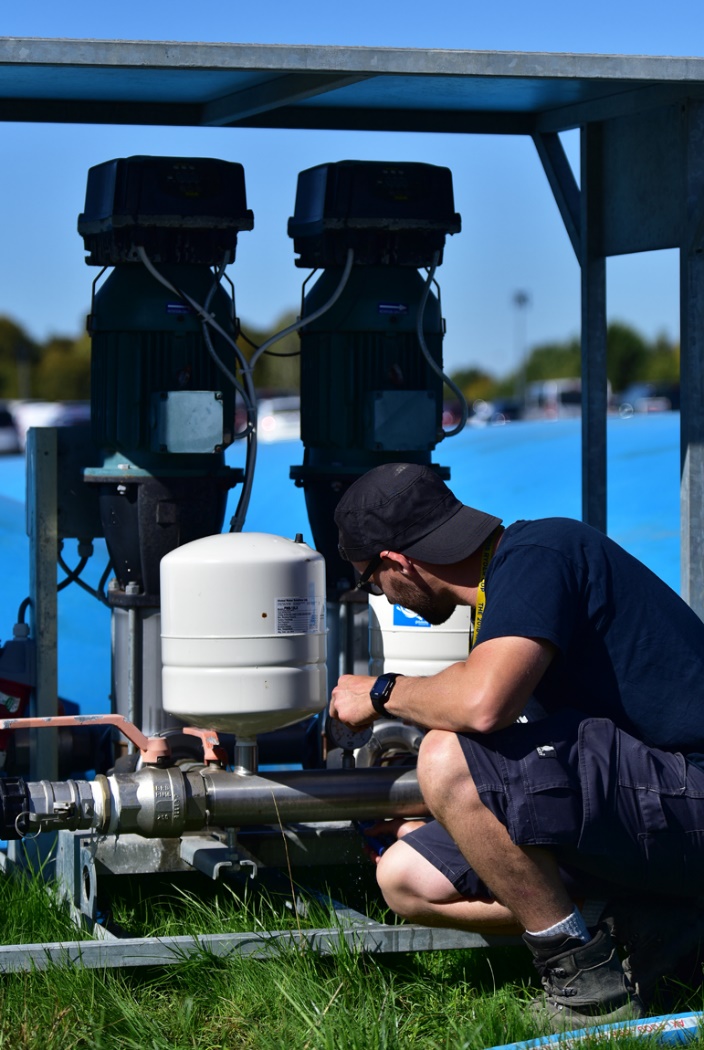 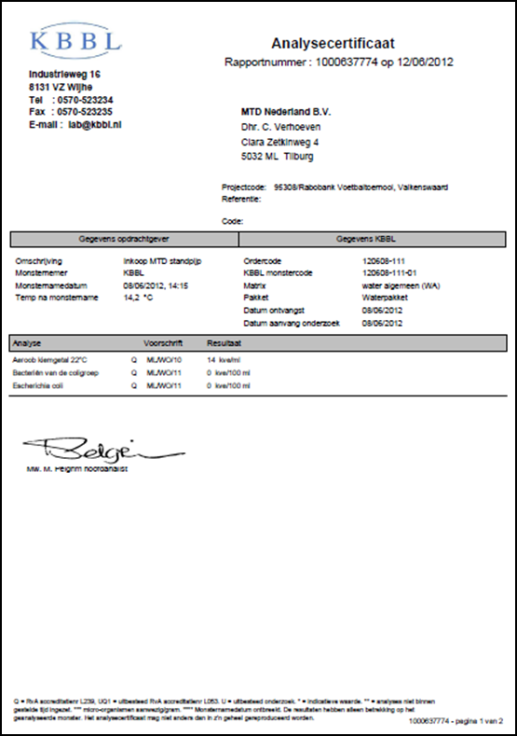 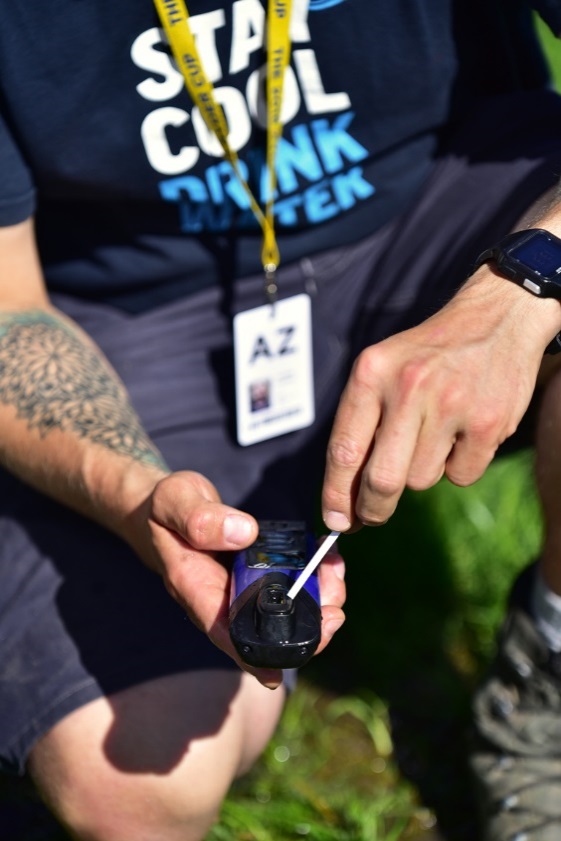 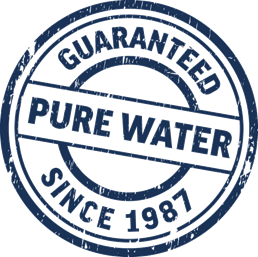 Veilig drinkwater voor events
Bezoekers kunnen ziek worden
Wetgeving ontbreekt in NL
Grote imago schade
10 miljoen journalisten tijdens de Olympische Spelen
Gebrek aan kennis in lokale organisaties
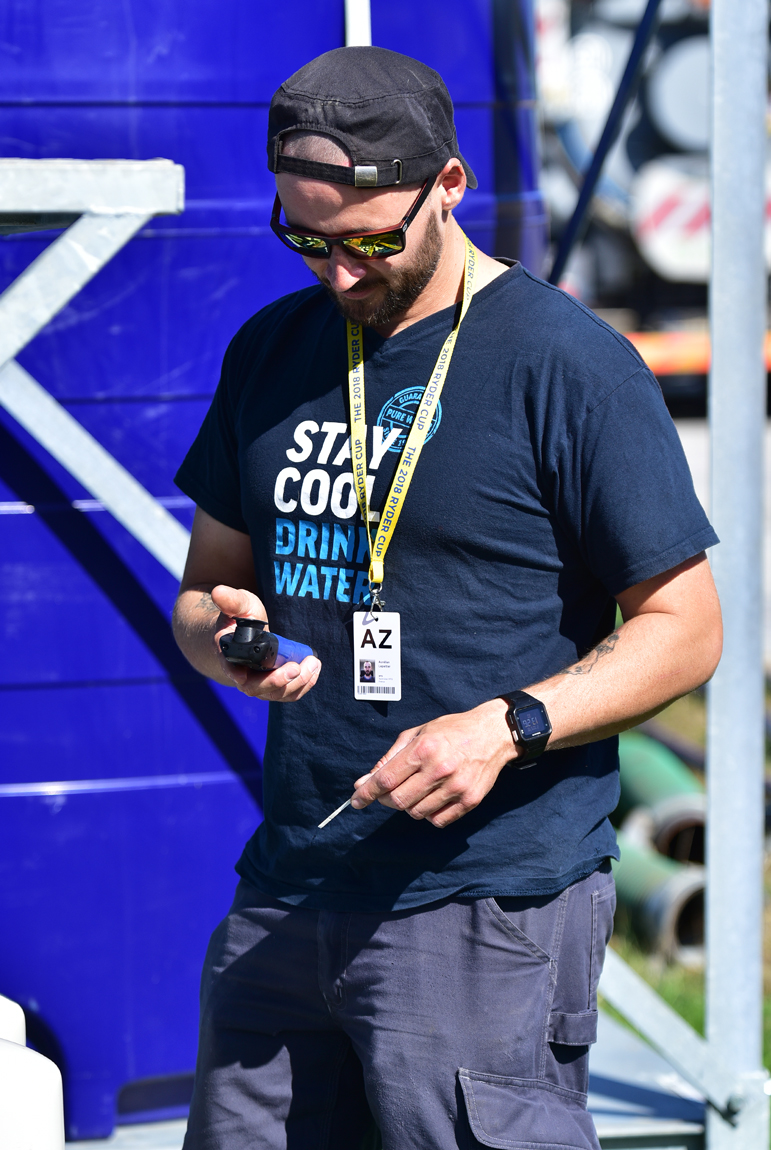 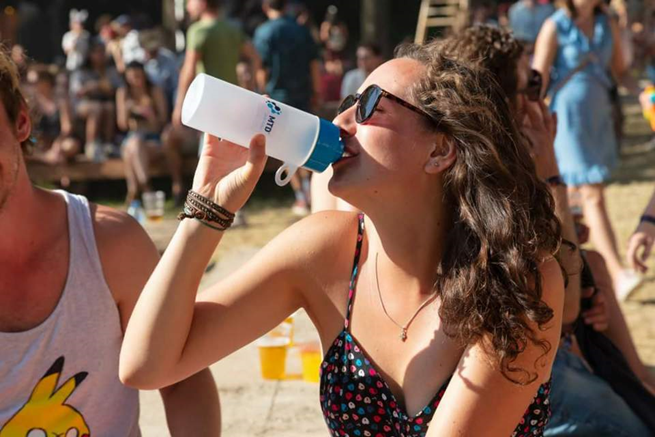 Keurmerk ‘veilig drinkwater locatie’
MTD is de eerste Europese KIWA  gecertificeerde loodgieter die het keurmerk ‘veilig drinkwater locatie’ mag uitreiken aan een event.
MTD is uitgenodigd om mee te schrijven voor de NEN 8020 norm voor tijdelijk drinkwater voor evenementen
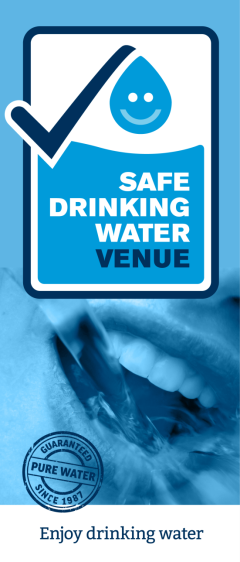 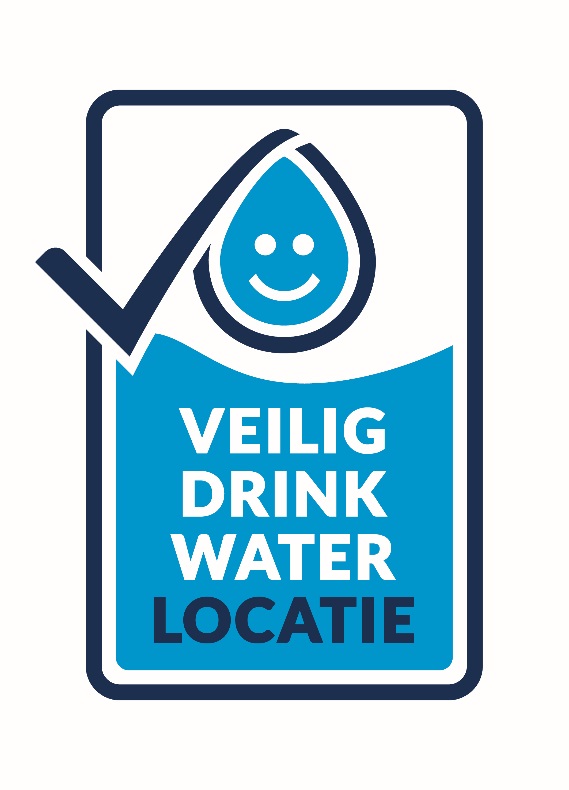 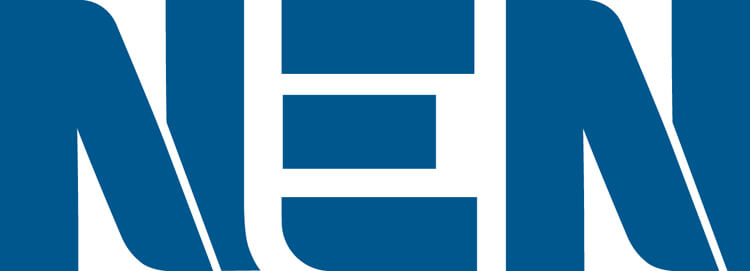 Slecht water op events
25 februari 1999: Legionellabesmetting Westfriese Flora, Bovenkarspel
Van 19 tot 28 februari 1999 staat in hal 3 van de Westfriese Flora een bubbelbad ten toon. Het bad is gevuld met water uit een brandslang die al in geen tijden gebruikt was. In dit stilstaande water heeft zich een zeer agressieve vorm van de legionellabacterie gevestigd. 32 mensen overlijden (in 2001 overleed nog een slachtoffer na een jarenlang ziekbed), 206 mensen worden ernstig ziek.
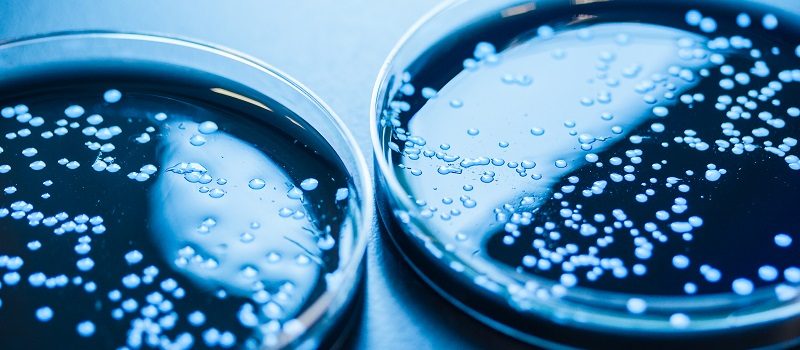 Slecht water op events
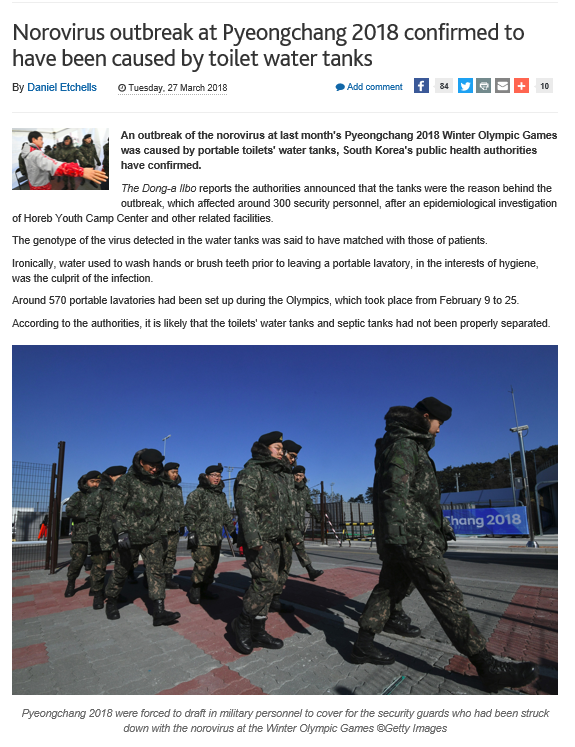 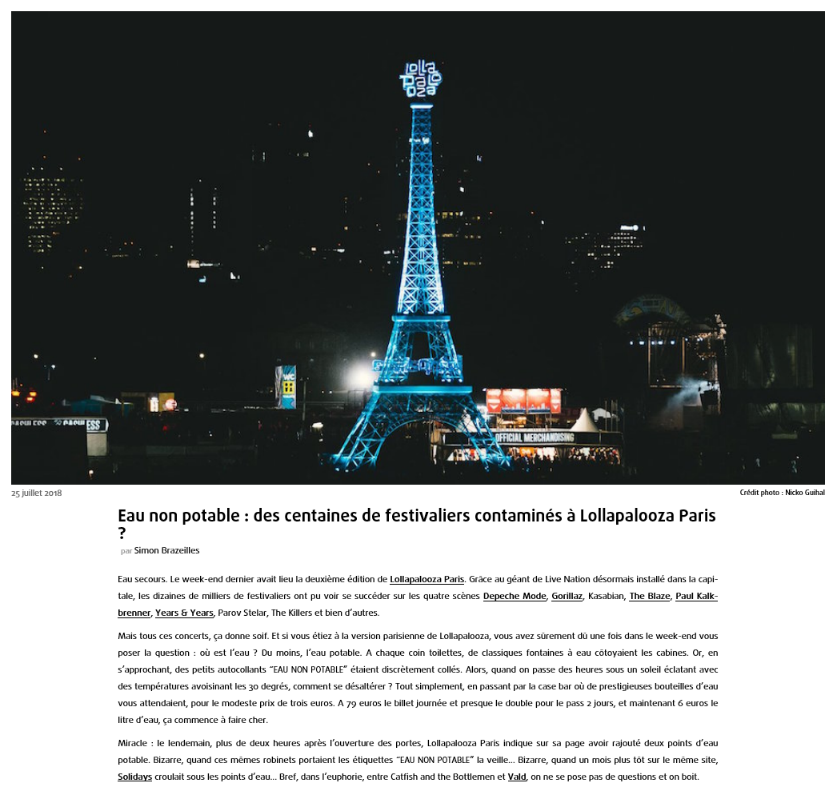 Olympische Spelen PyeongChang 2018
Levering van een geïsoleerde waterinfrastructuur
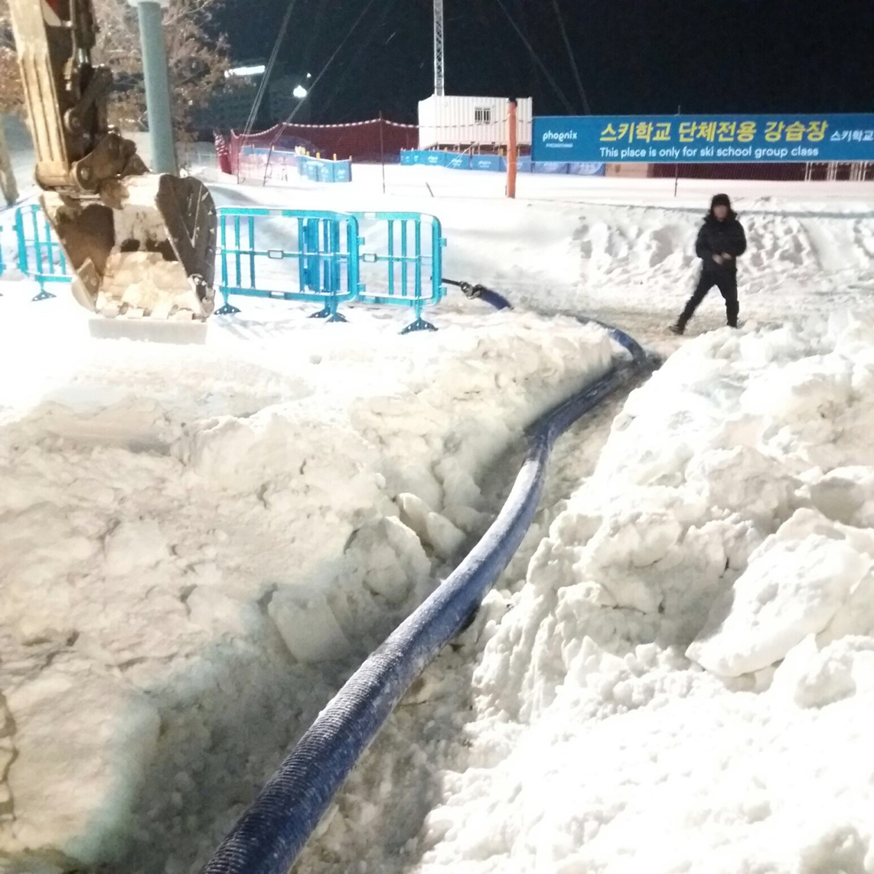 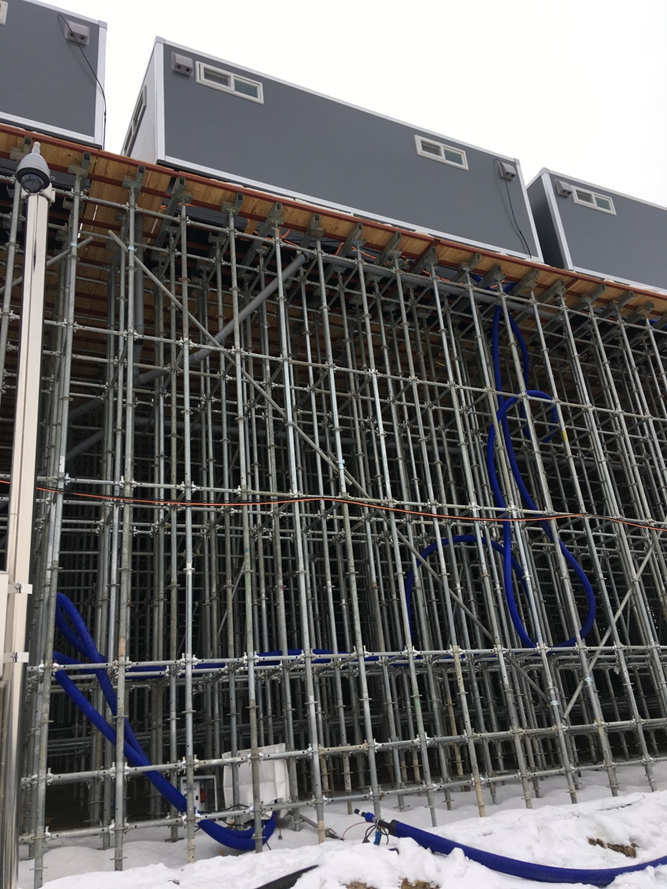 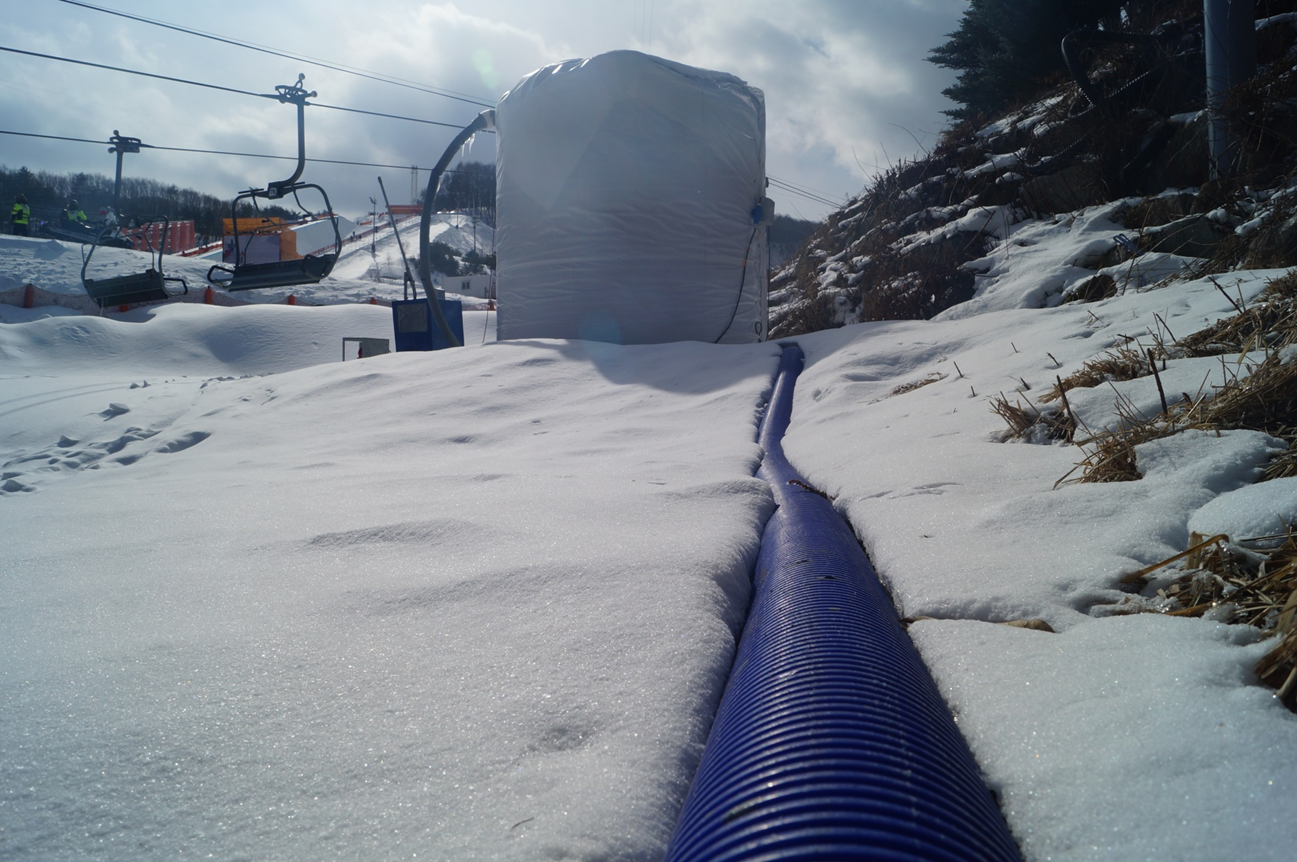 FIFA WK Voetbal 2018 (Rusland)
Waterinfrastructuur voor Fanzone, IBC en het Luzhniky Stadion
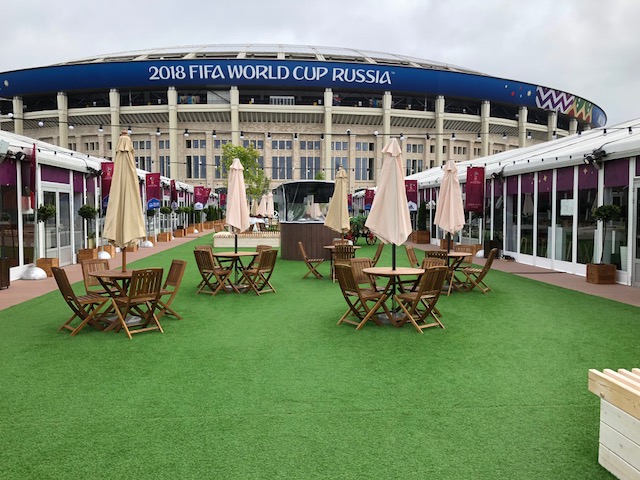 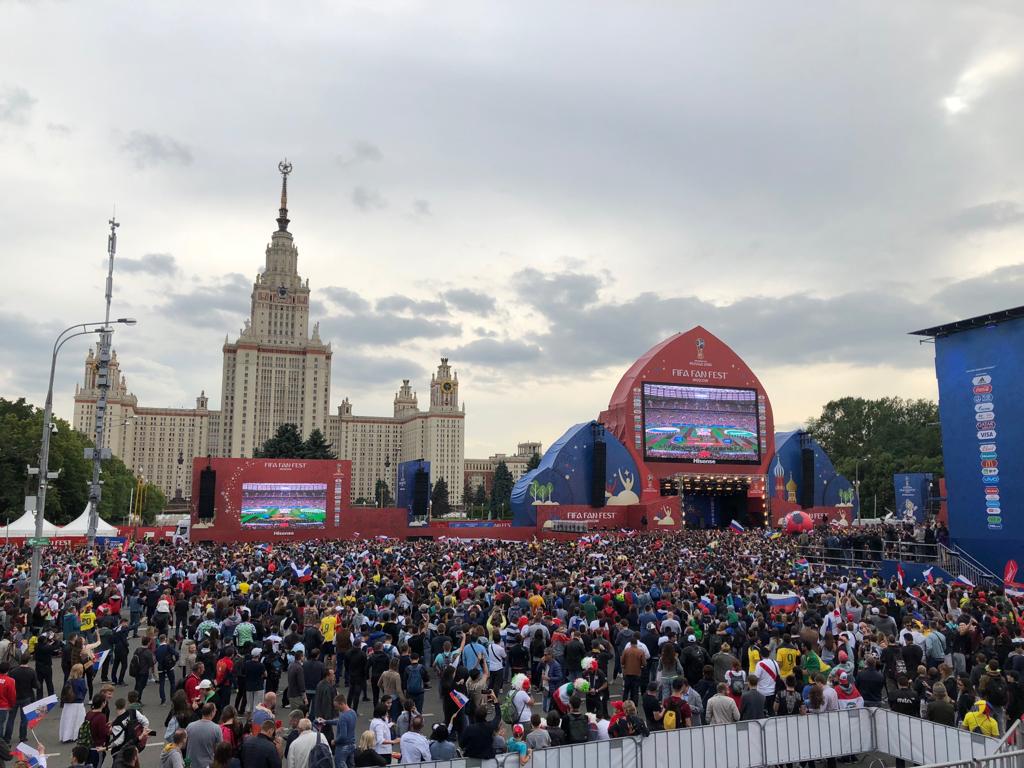 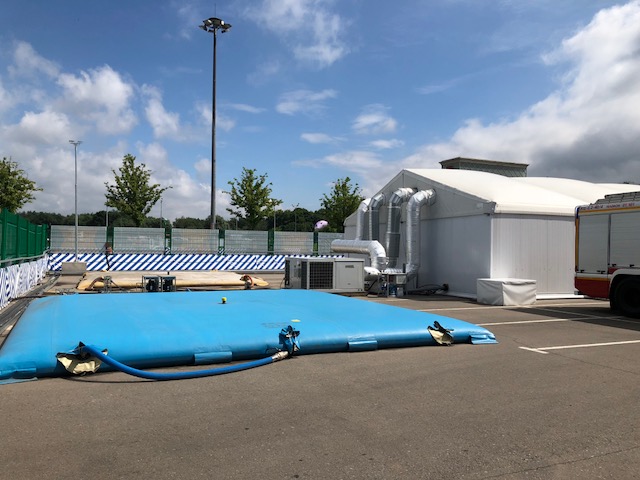 Asian Games & Para Games Jakarta 2018
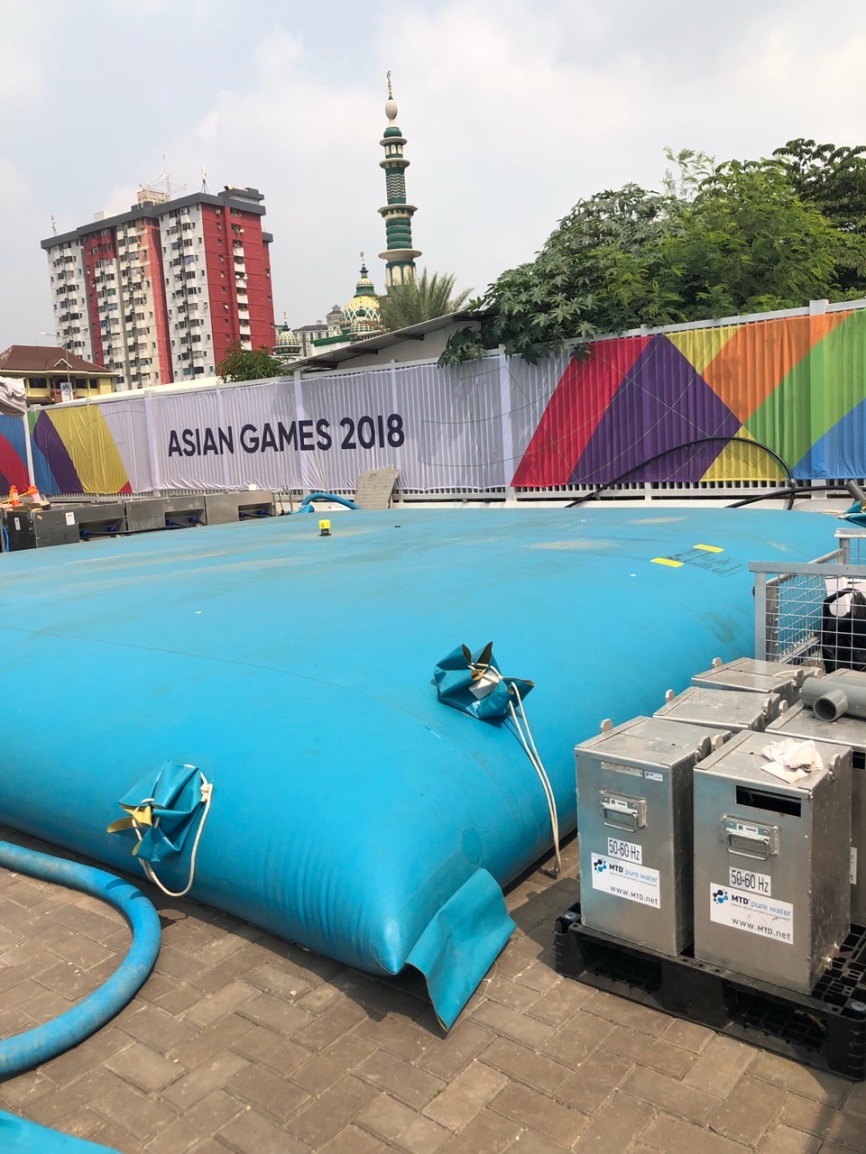 Wateraansluitingen en waterfiltratie voor de atletenkeuken
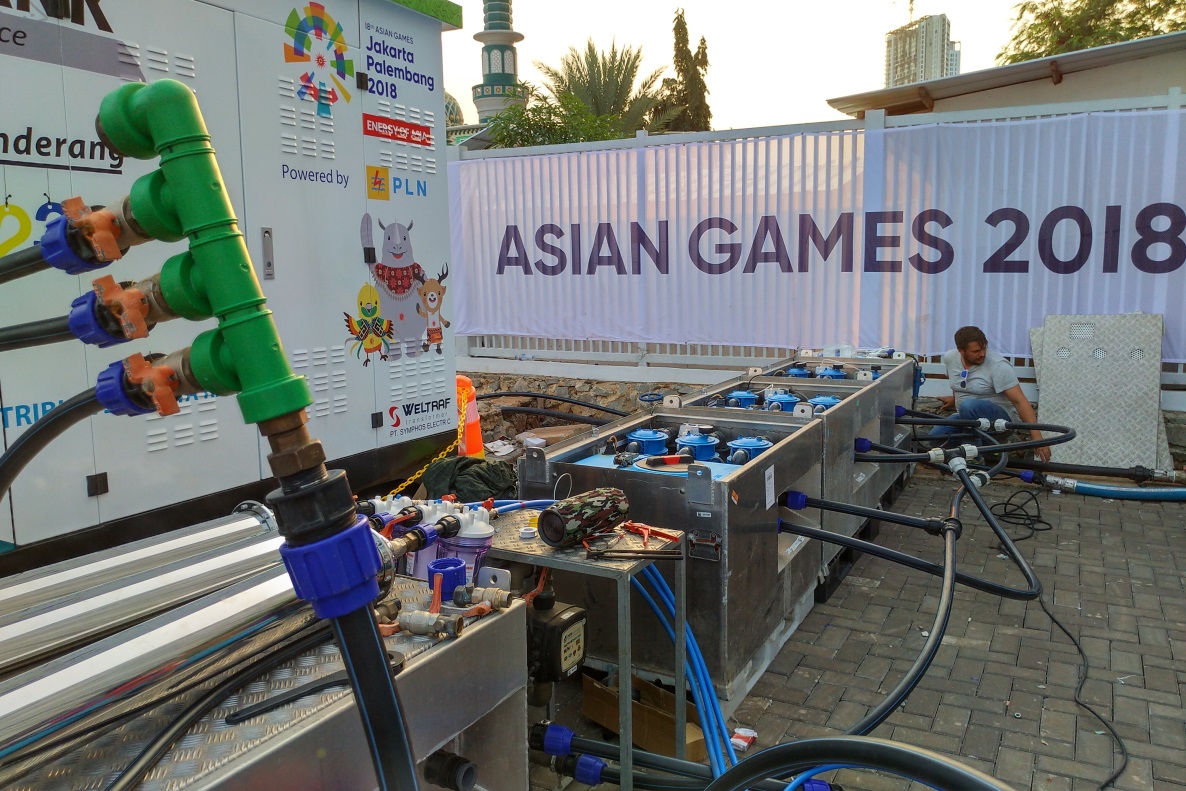 Youth Olympic Games Buenos Aires 2018
De totale waterinfrastructuur voor alle locaties inclusief de atletenkeukens
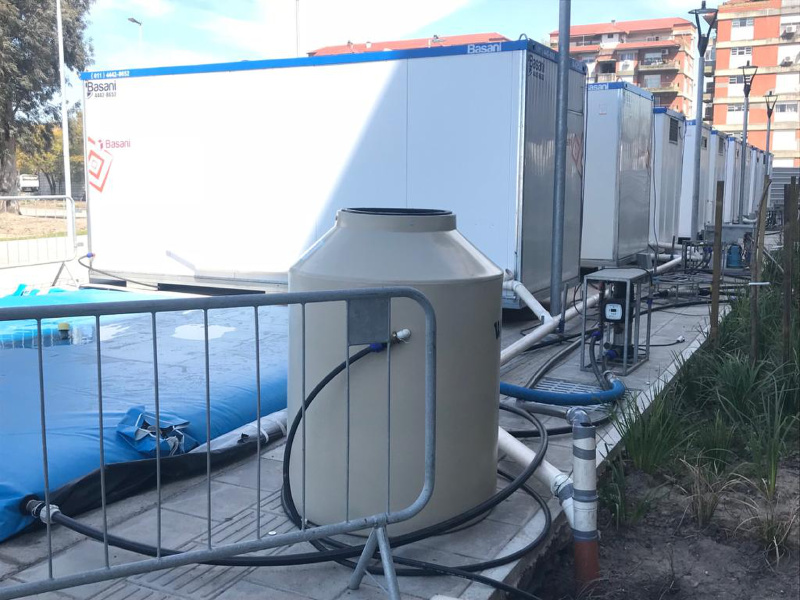 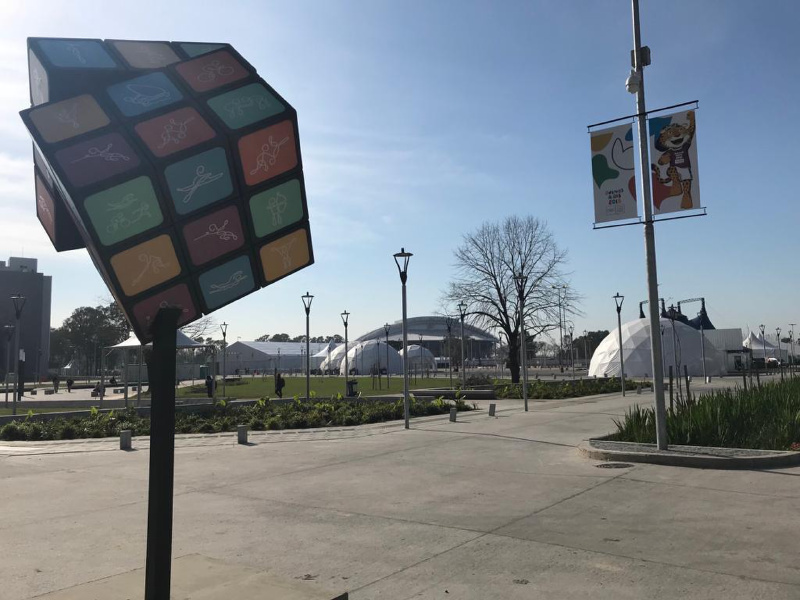 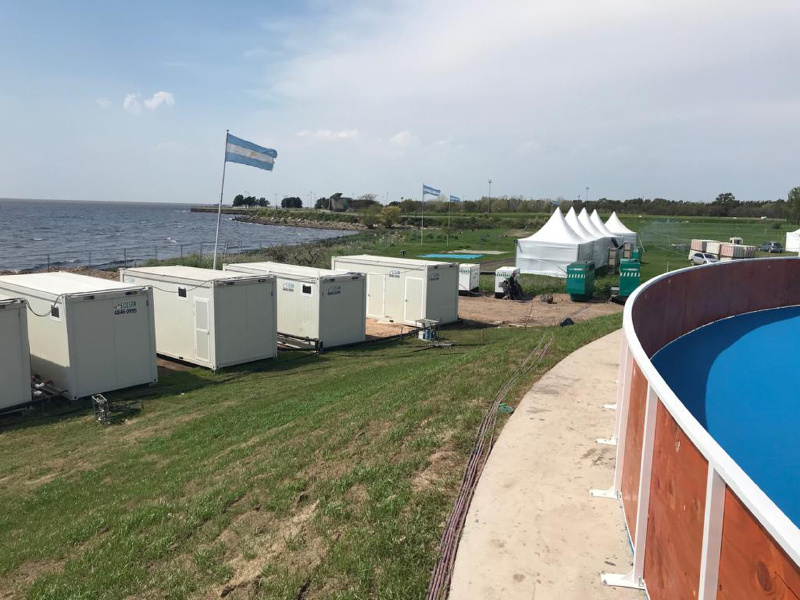 Cirque du Soleil shows 2018 - 2019
Waterinfrastructuur voor CdS shows in de landen USA, Mexico, China, Zuid Korea, Singapore en Australië.
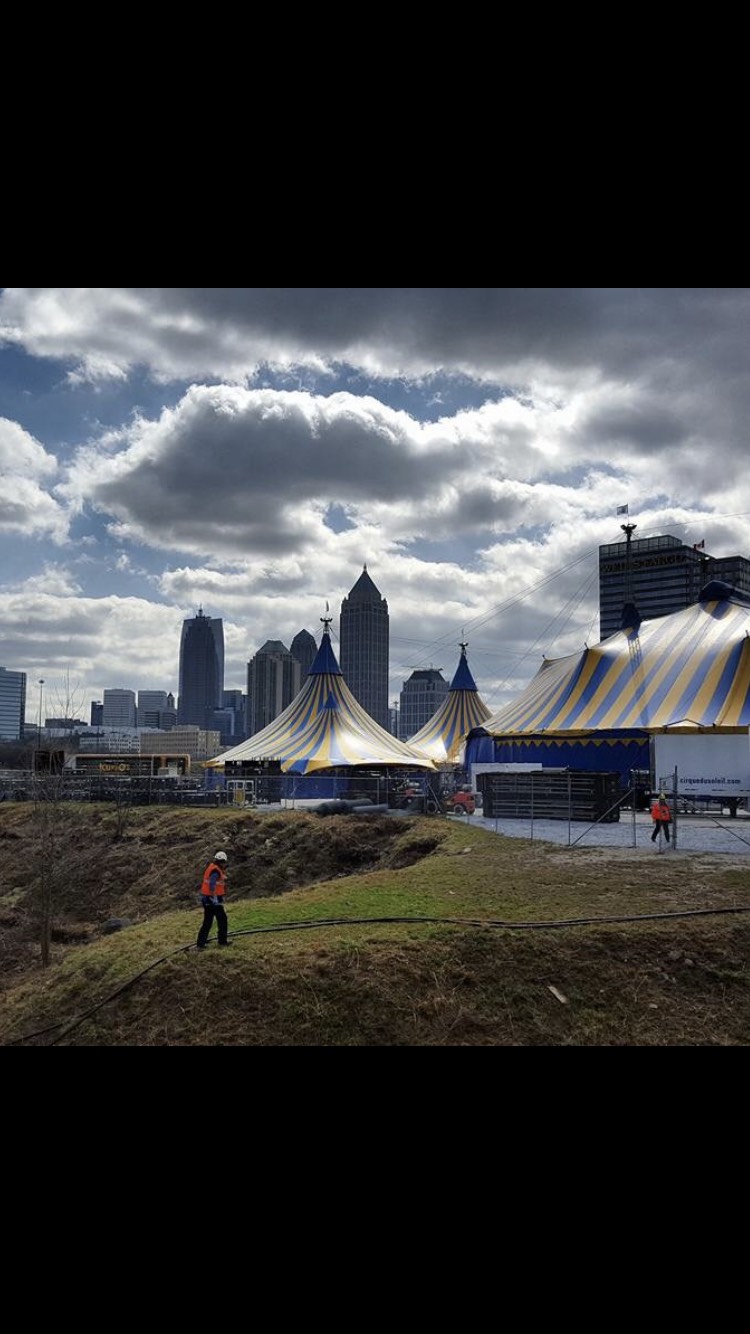 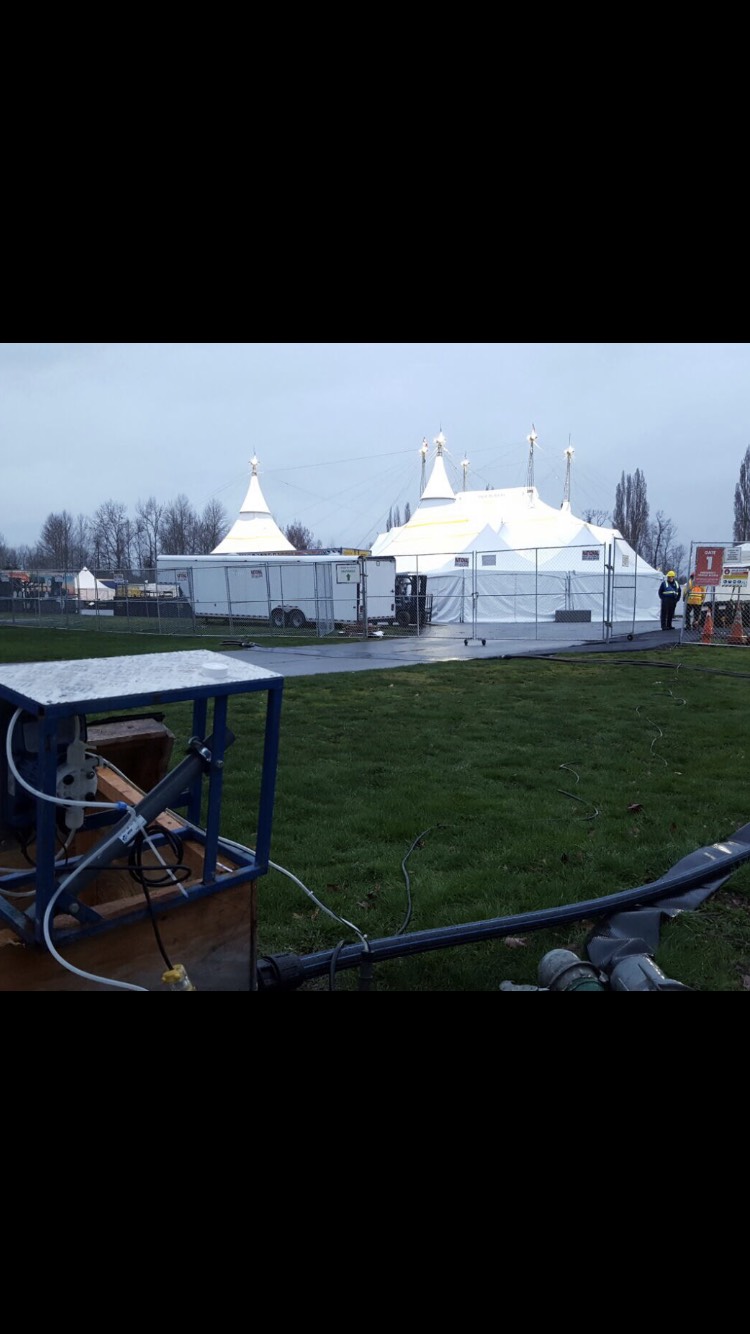 Tomorrowland winter festival 2019
Tijdelijke geïsoleerde waterinfrastructuur voor het winter festival in Frankrijk
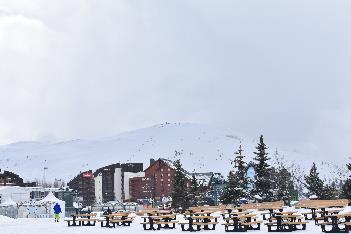 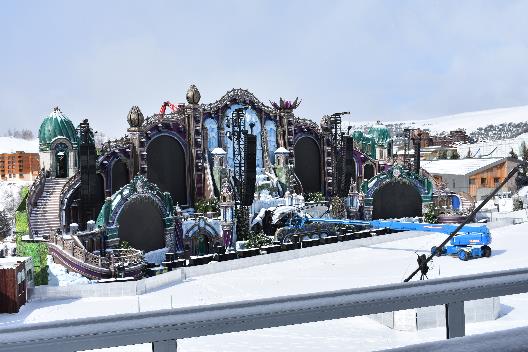 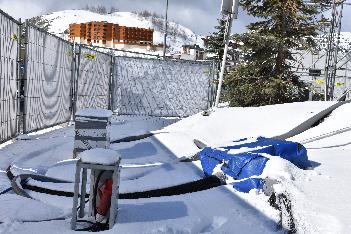 Veilig drinkwater voor events
Het is moeilijk om een bedrijf te hebben wat wereldmarktleider is en elke dag  op champions league niveau op tijd moet presteren, in deze niche markt
MTD is een zeer klein bedrijf met multinational problemen die we elke dag met een paar man moeten oplossen
Het zijn enorme risico’s voor MTD en mij privé, elke dag weer.
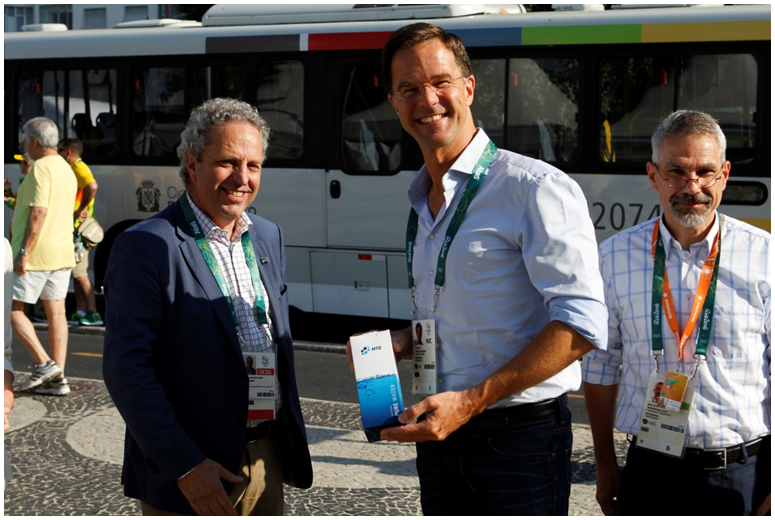 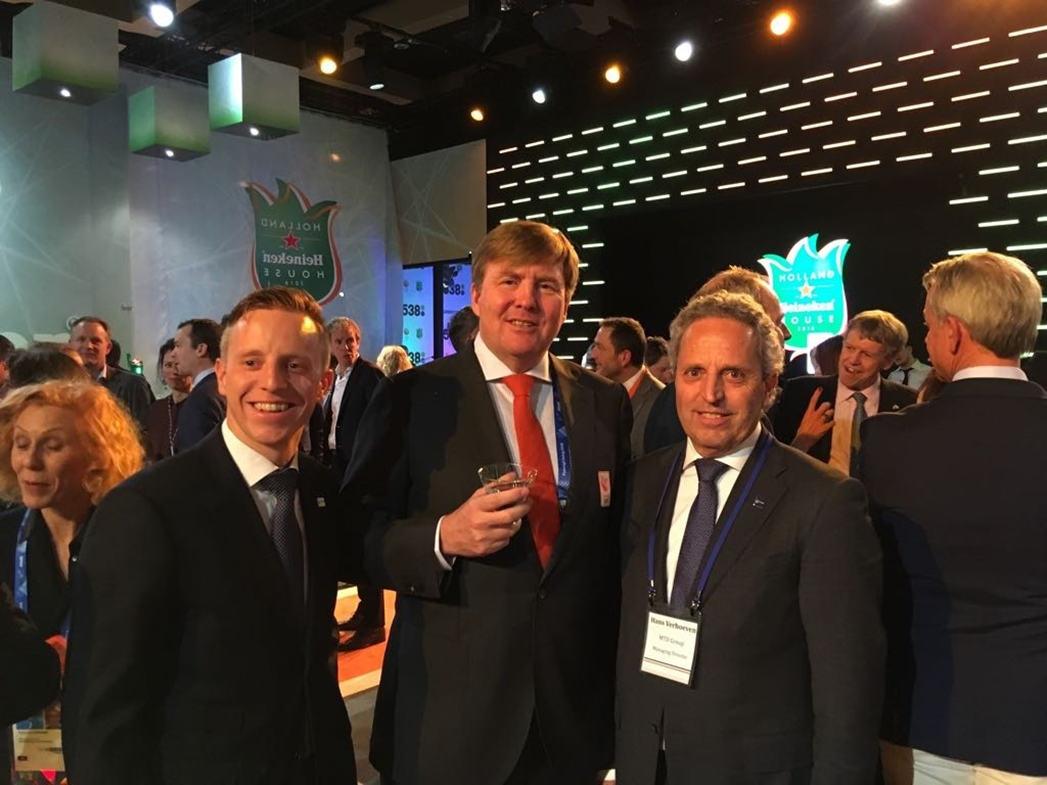 World Expo Dubai 2020